Der Bahnhof
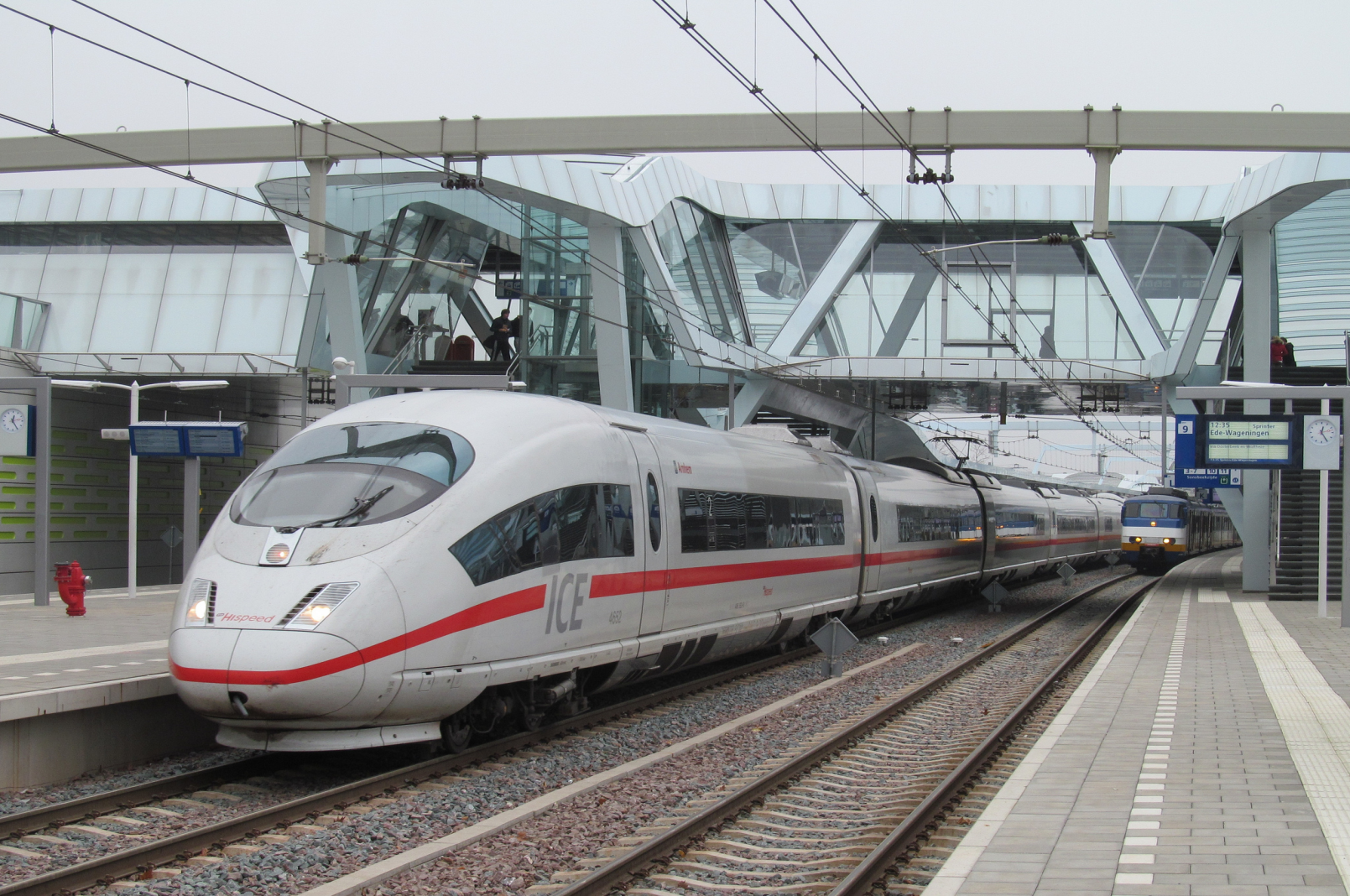 Die Bushaltestelle
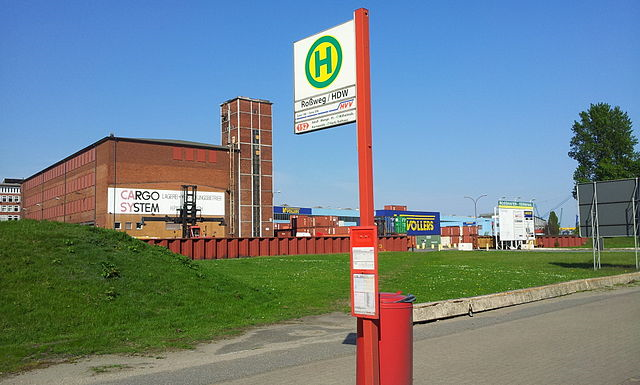 Das Hotel
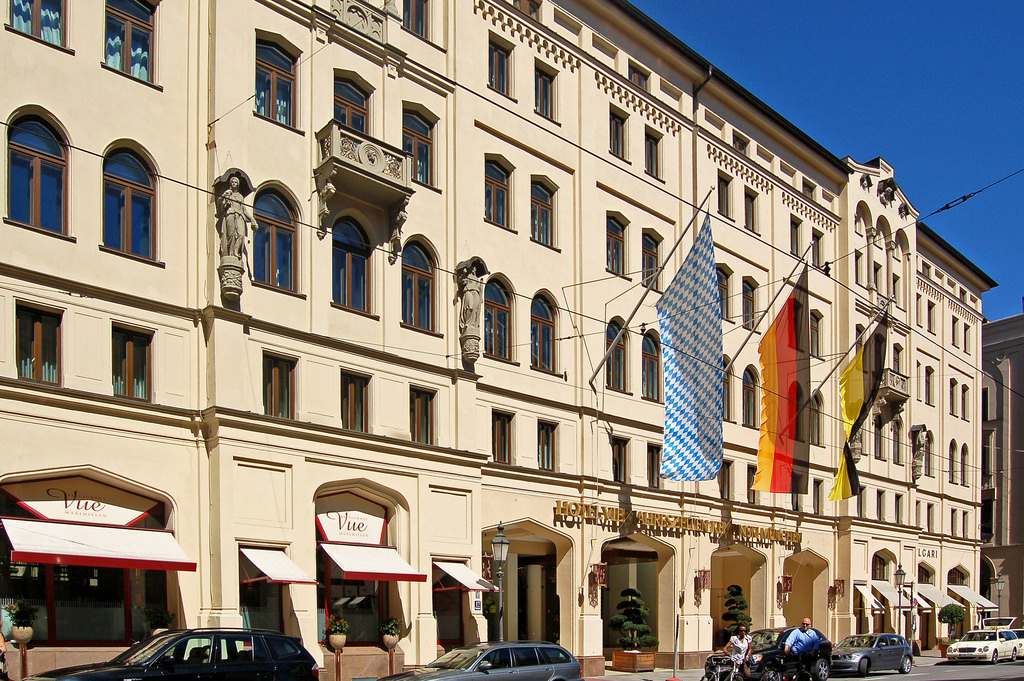 Der Supermarkt
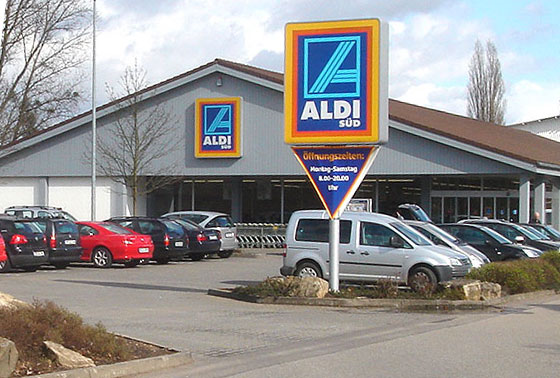 Die Bank
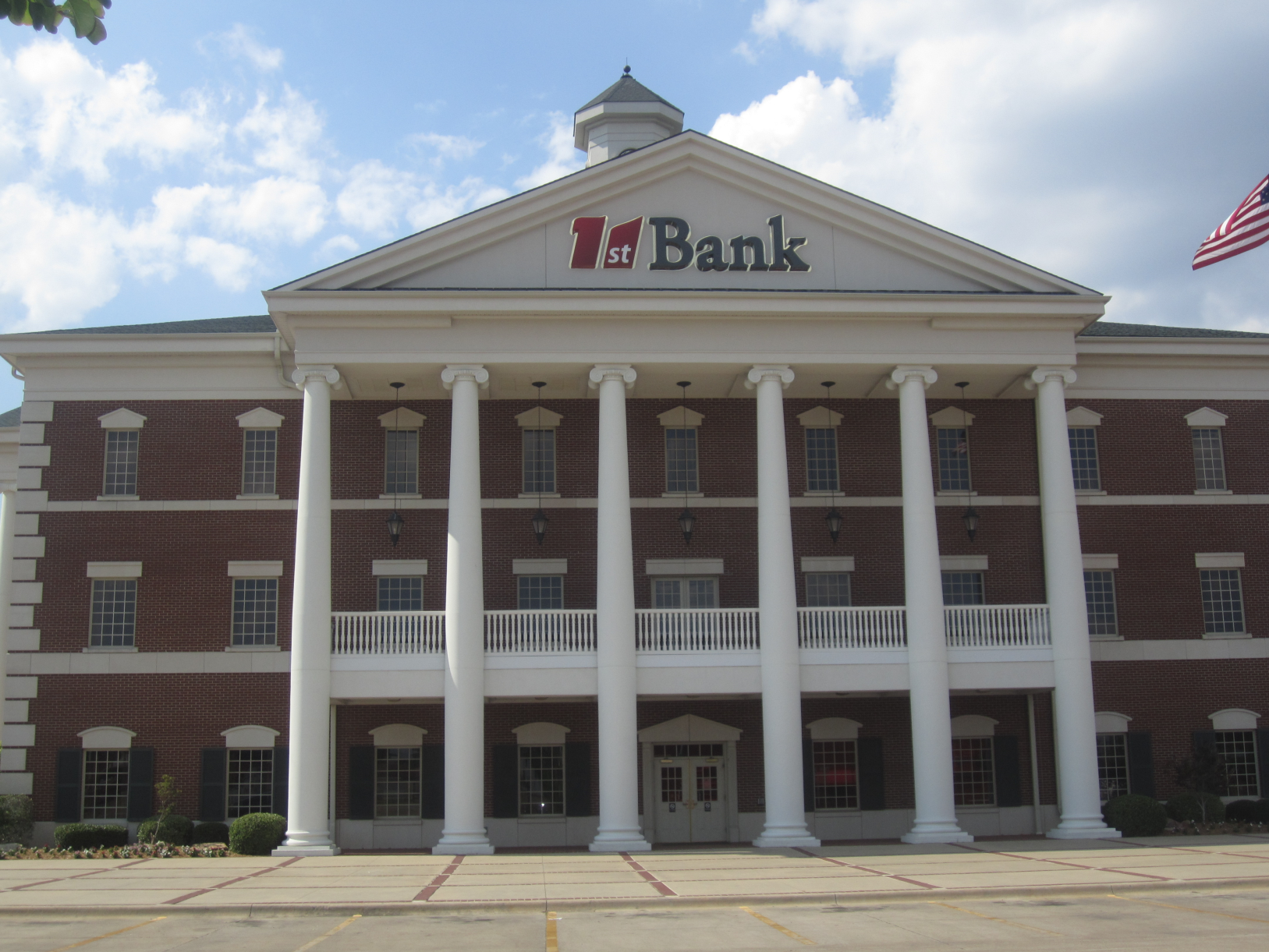 Die Toiletten
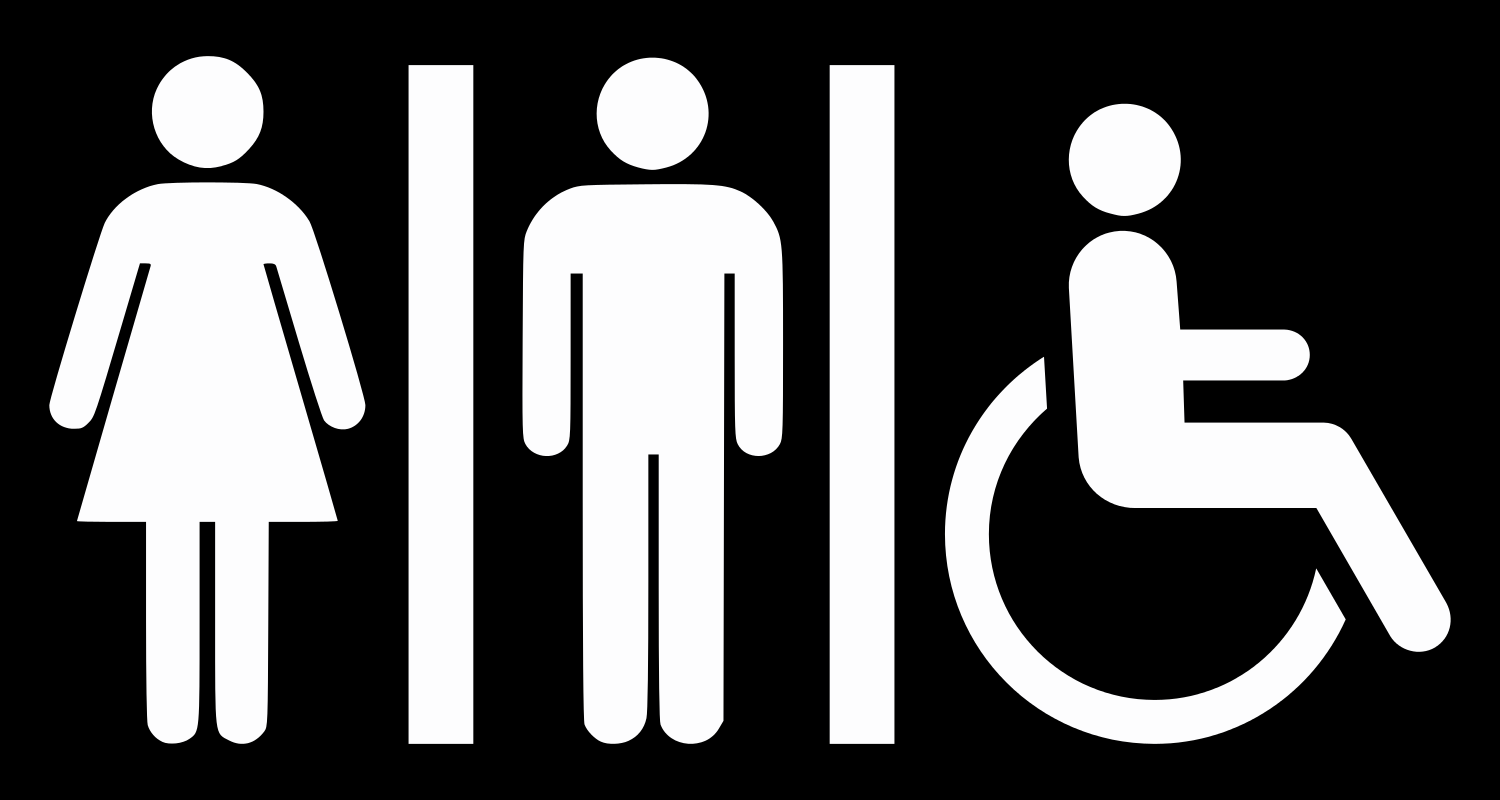 Der Briefkasten
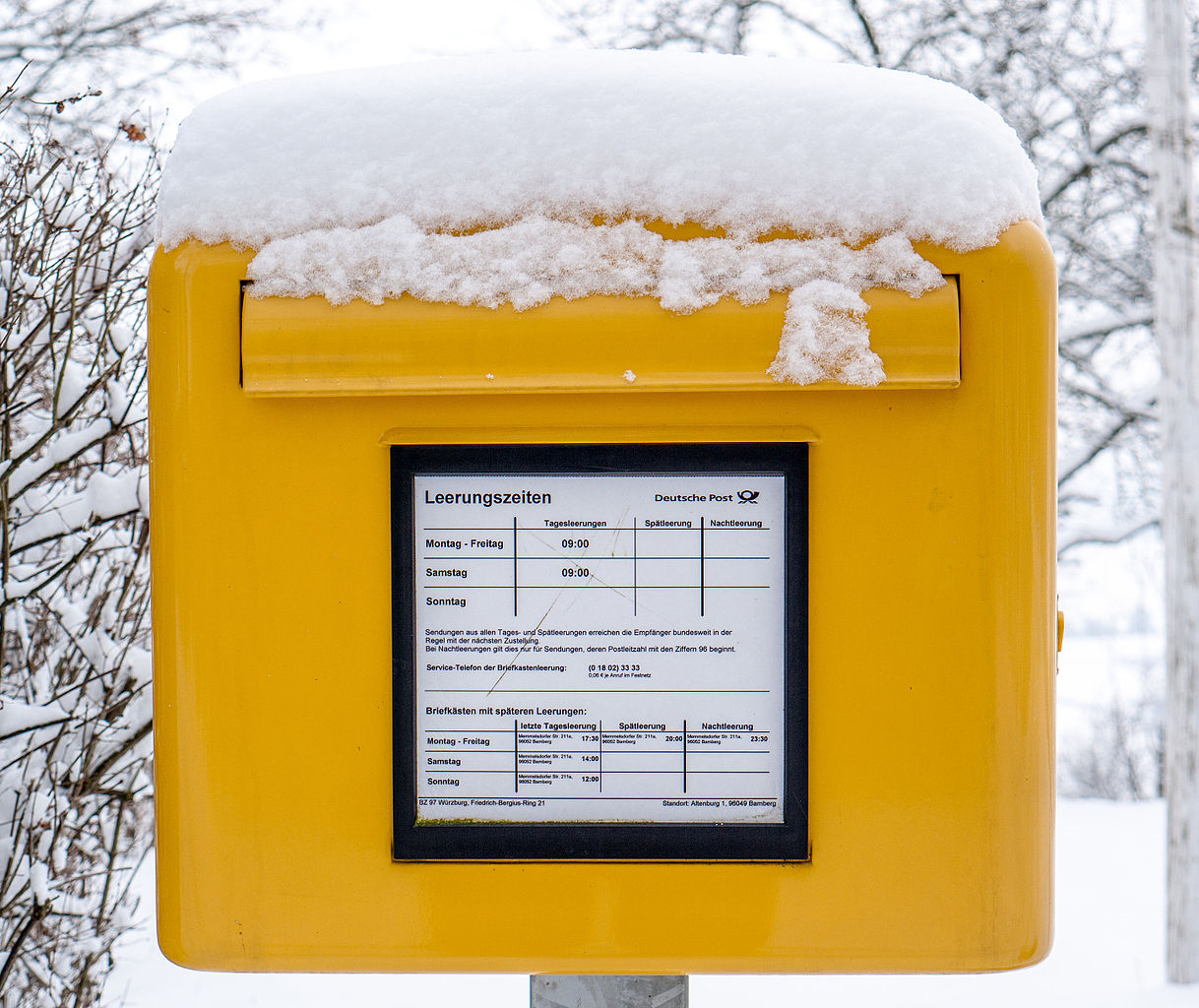 Das Krankenhaus
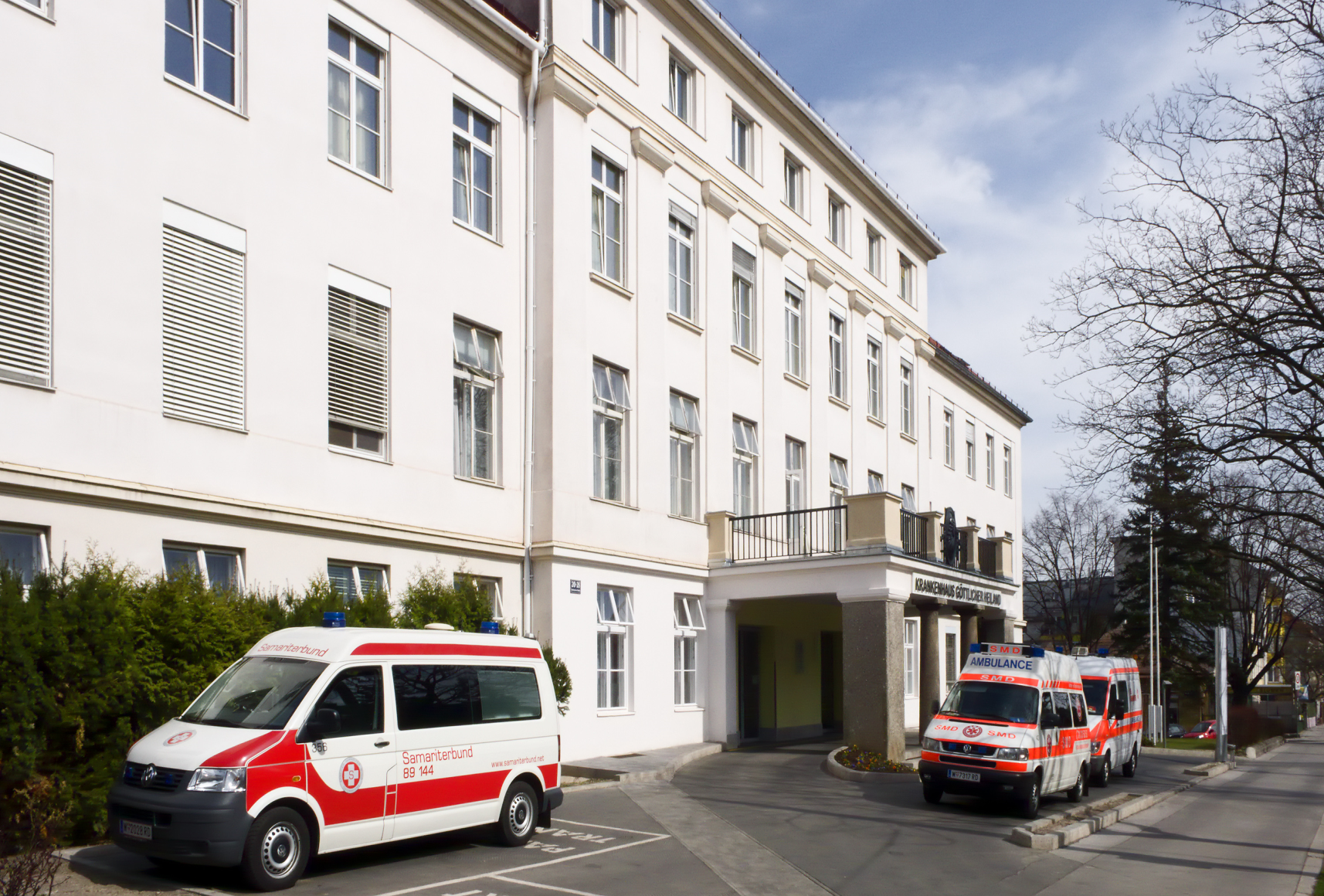 Der Flughafen
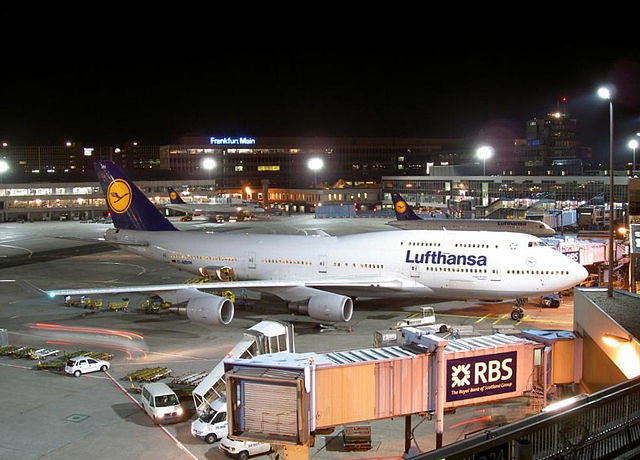 Die Post
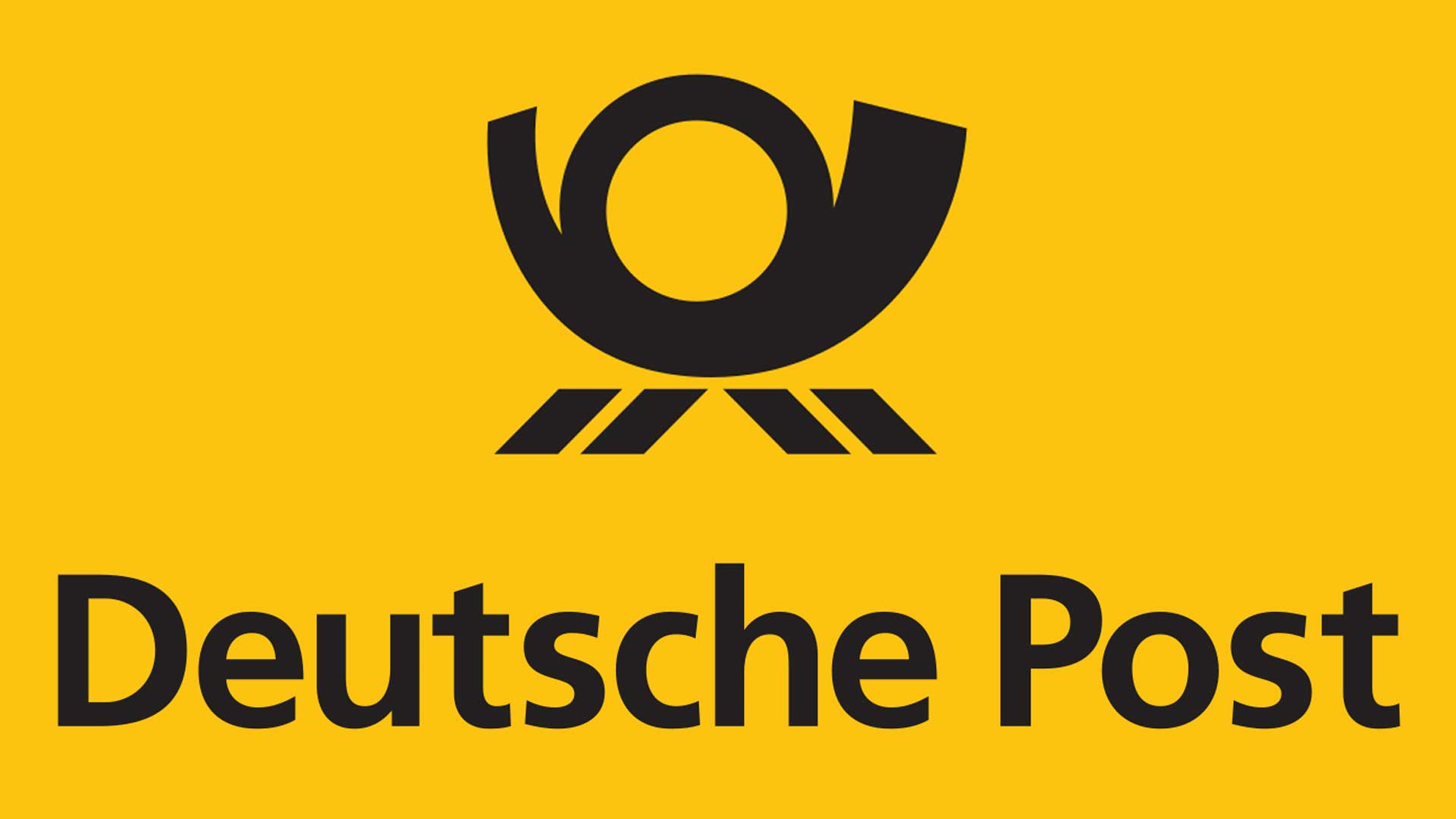 Der Laden
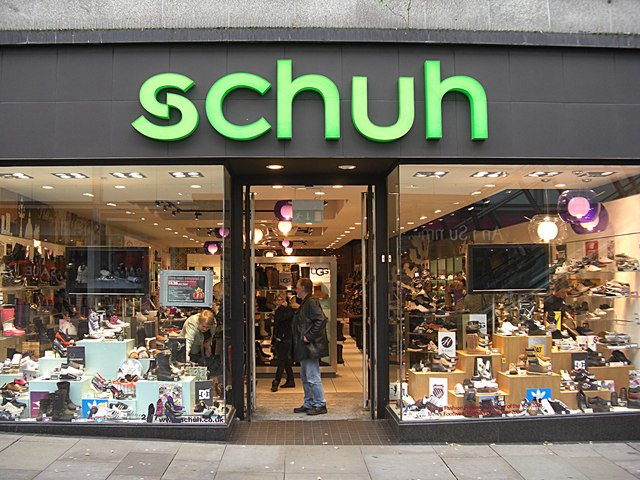 Das Restaurant
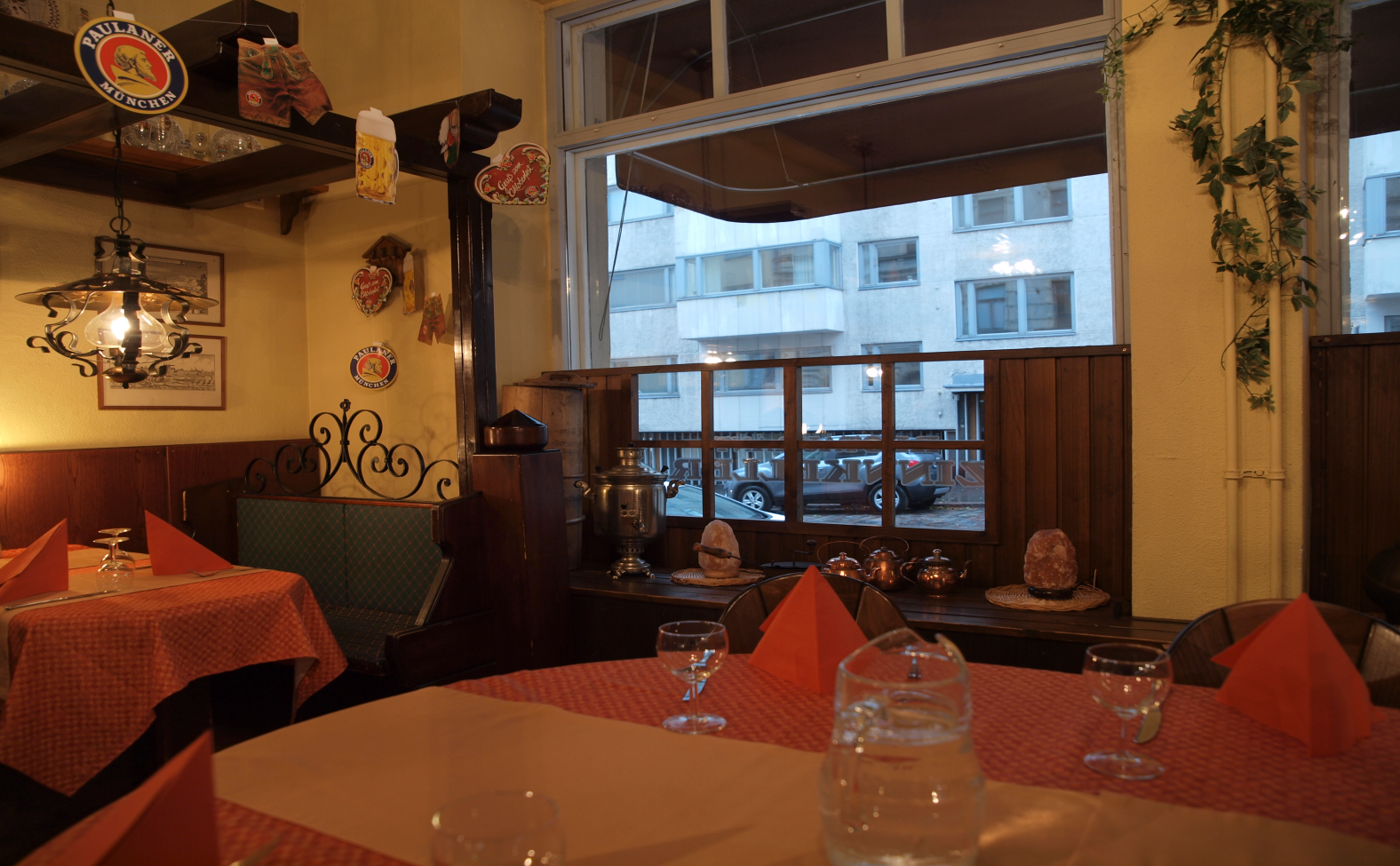 Das Cafe
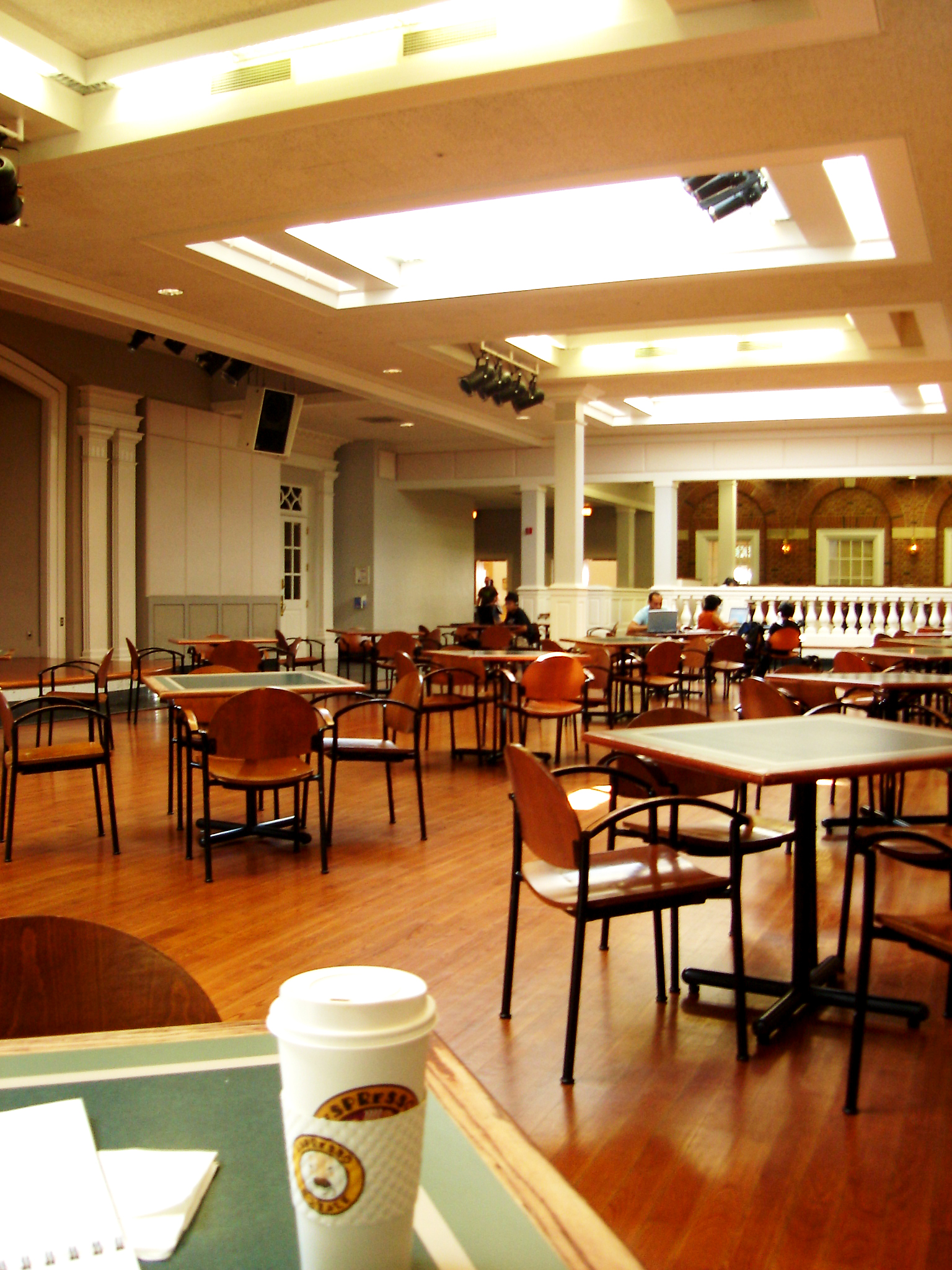 Die Schule
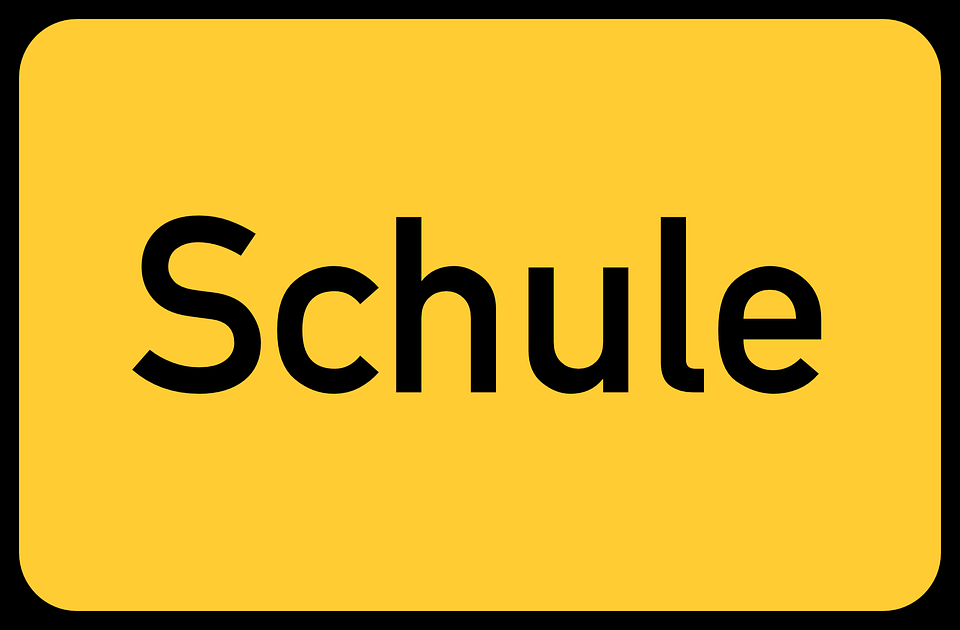 Das Kino
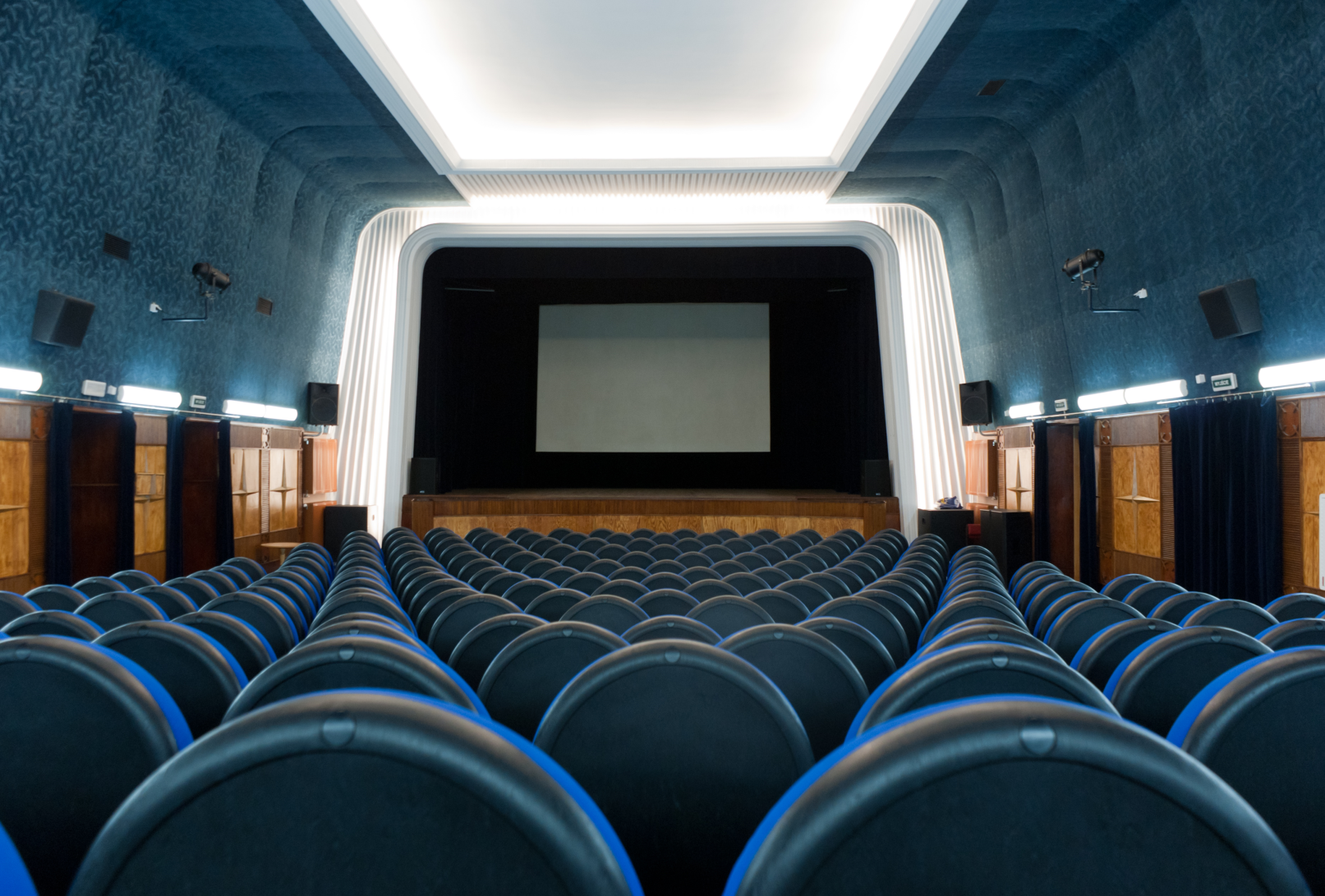 Der Bahnhof
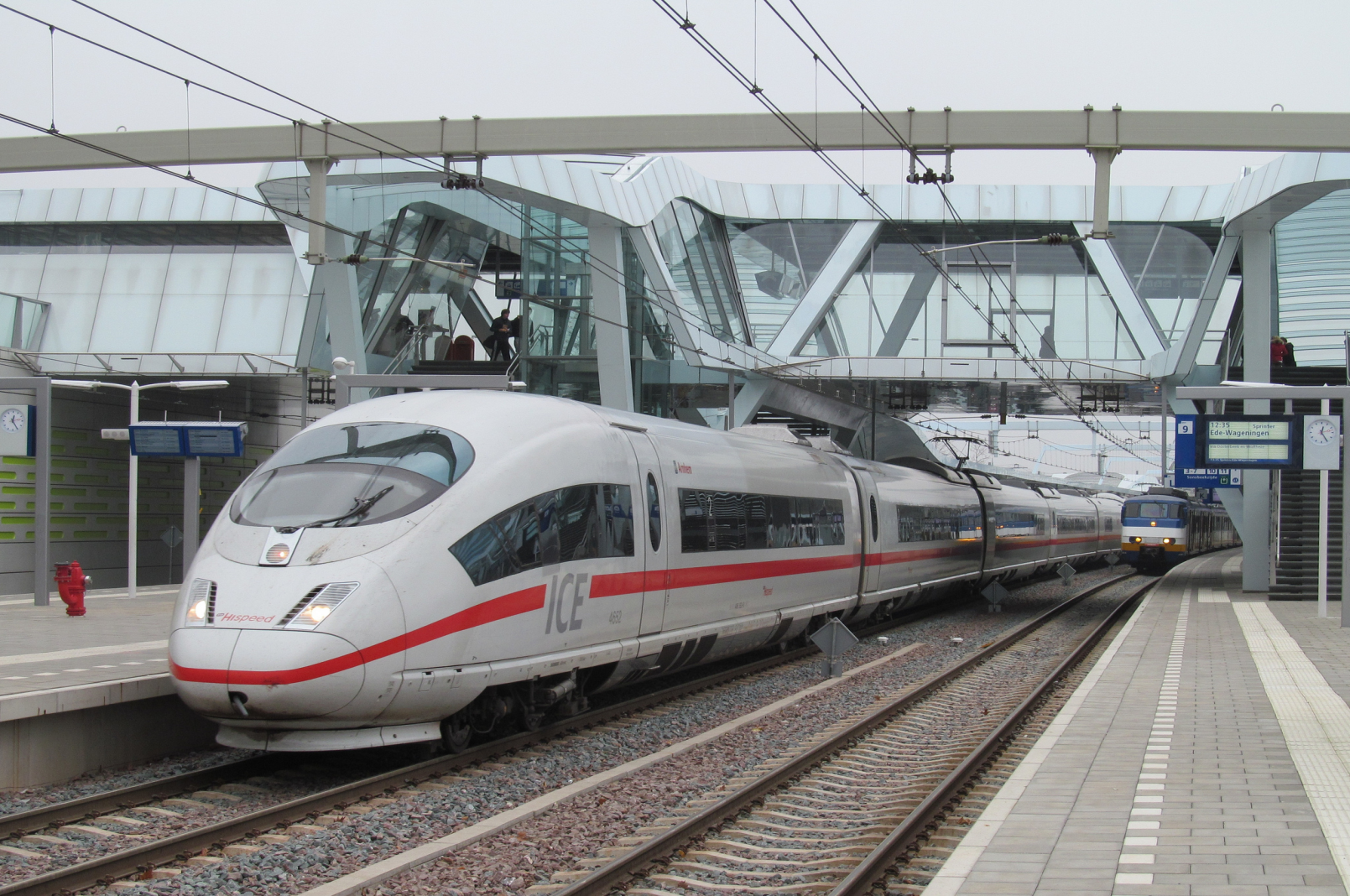 Die Bushaltestelle
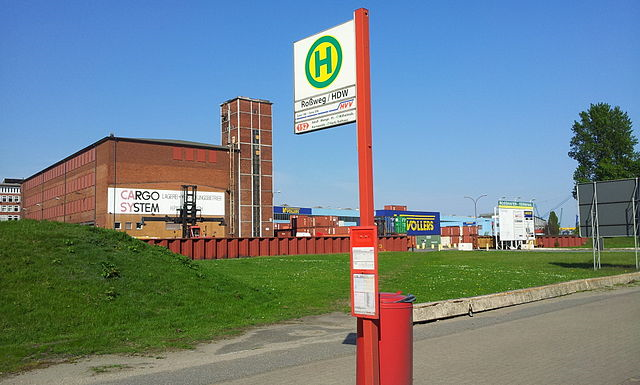 Das Krankenhaus
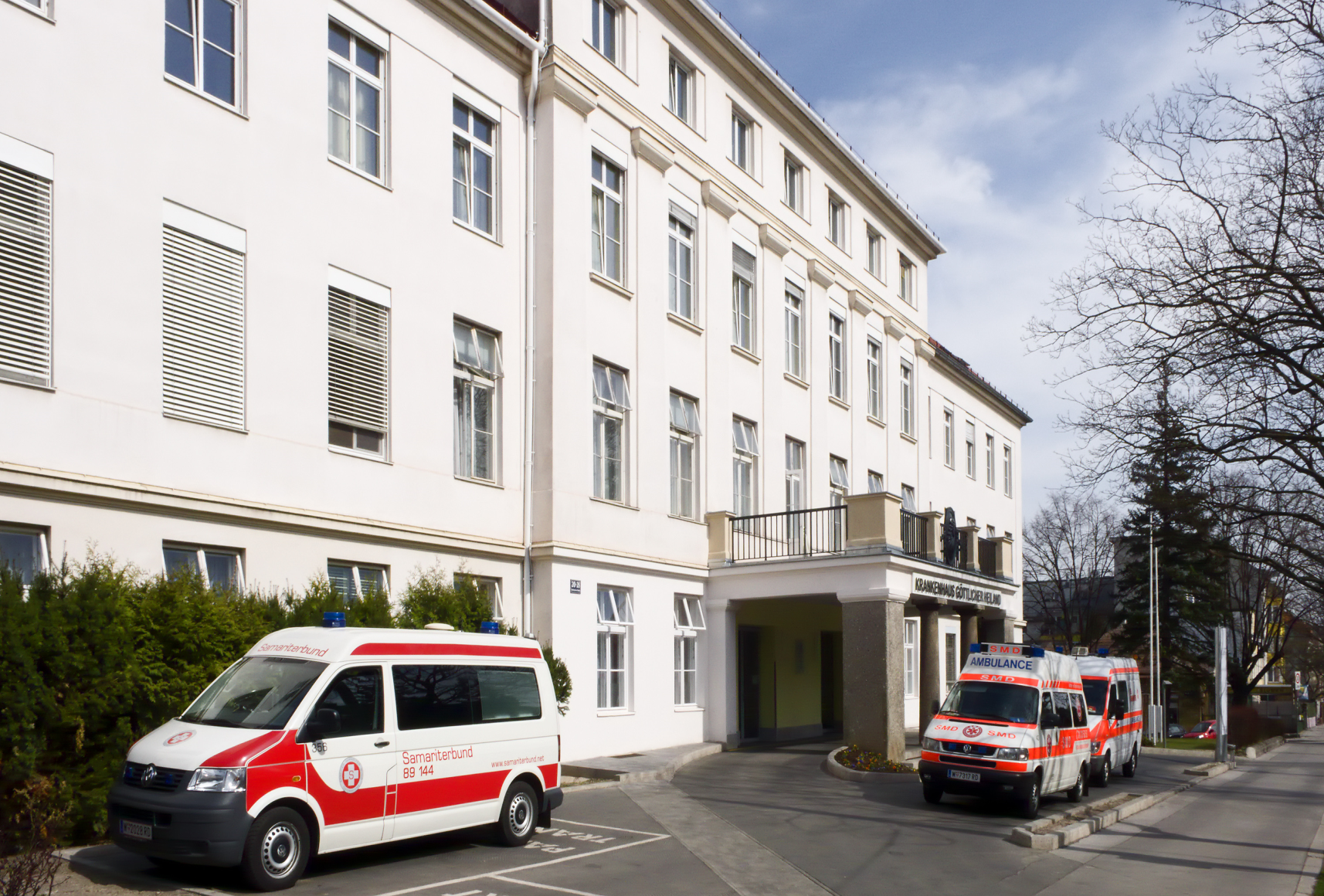